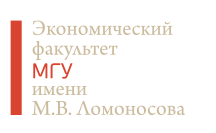 Первая группа ЭФ МГУ
День открытых дверей
08 октября 2017
Университет даст вам столько знаний, сколько вы сможете унести
Что такое Первая группа
Студенты, готовые учиться гораздо больше остальных
Преподаватели, готовые рассказывать материал продвинутого уровня
Тьюторы-старшекурсники, помогающие осваивать этот материал
Выпускники, готовые делиться опытом и знаниями

Проект стартовал в 2013 году
Выпуск 2017
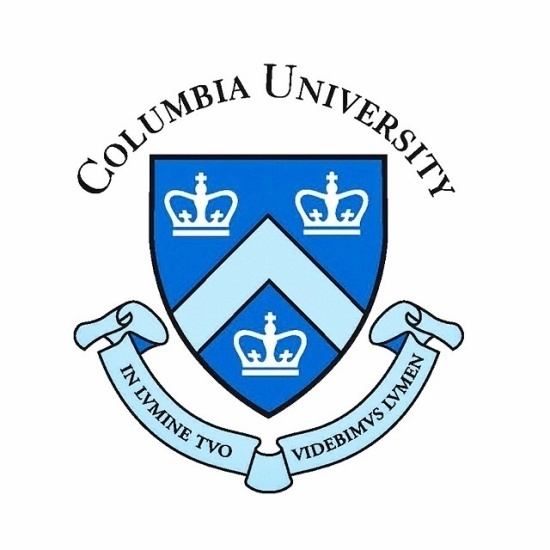 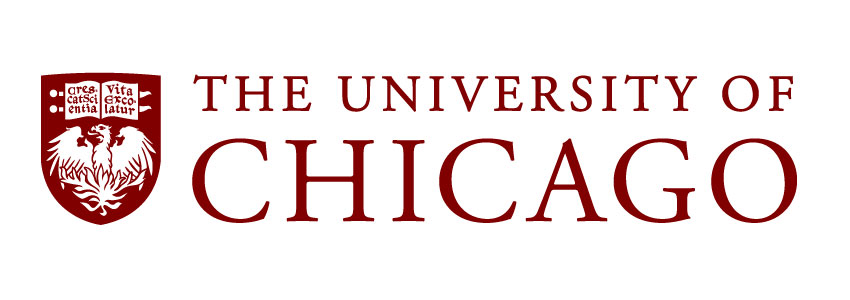 PhD-программы


Магистратуры


Работа
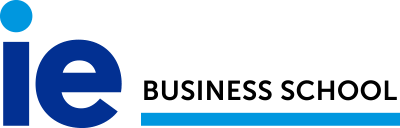 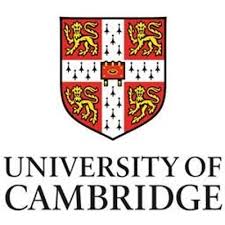 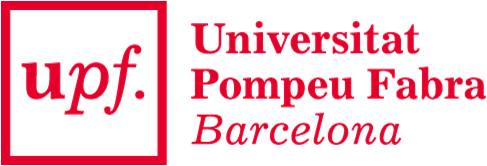 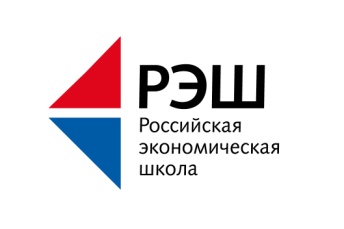 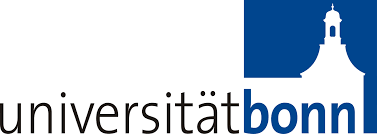 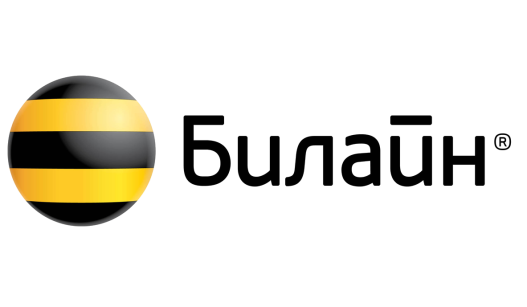 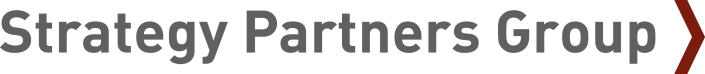 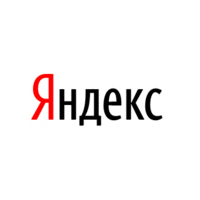 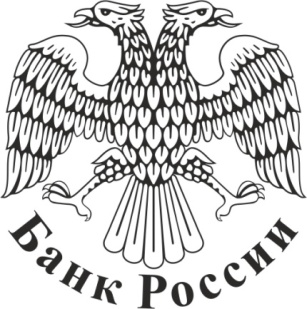 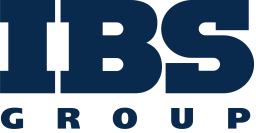 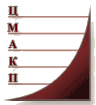 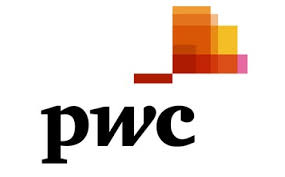 Как попасть в Первую группу
Победители и призеры Всероссийской олимпиады и Открытого чемпионата школ по экономике попадают в Первую группу автоматически. Достаточно прийти на экономический факультет МГУ
Любой первокурсник экономического факультета может попасть в первую группу, успешно написав 30 августа распределительные тесты по математике и экономике
Студенты, которые не попали в Первую группу сразу, могут оказаться там, если будут демонстрировать высокие академические успехи в процессе обучения
Хотите узнать больше?
Задавайте вопросы в группе абитуриентов экономического факультета МГУ в контакте:https://vk.com/abitur_bak_ef_mgu 
Пишите куратору Первой группы доценту ЭФ МГУ Филиппу Картаеву на почту kartaev@gmail.com или на почту группы 1@econ.msu.ru  
Задавайте вопросы прямо сейчас
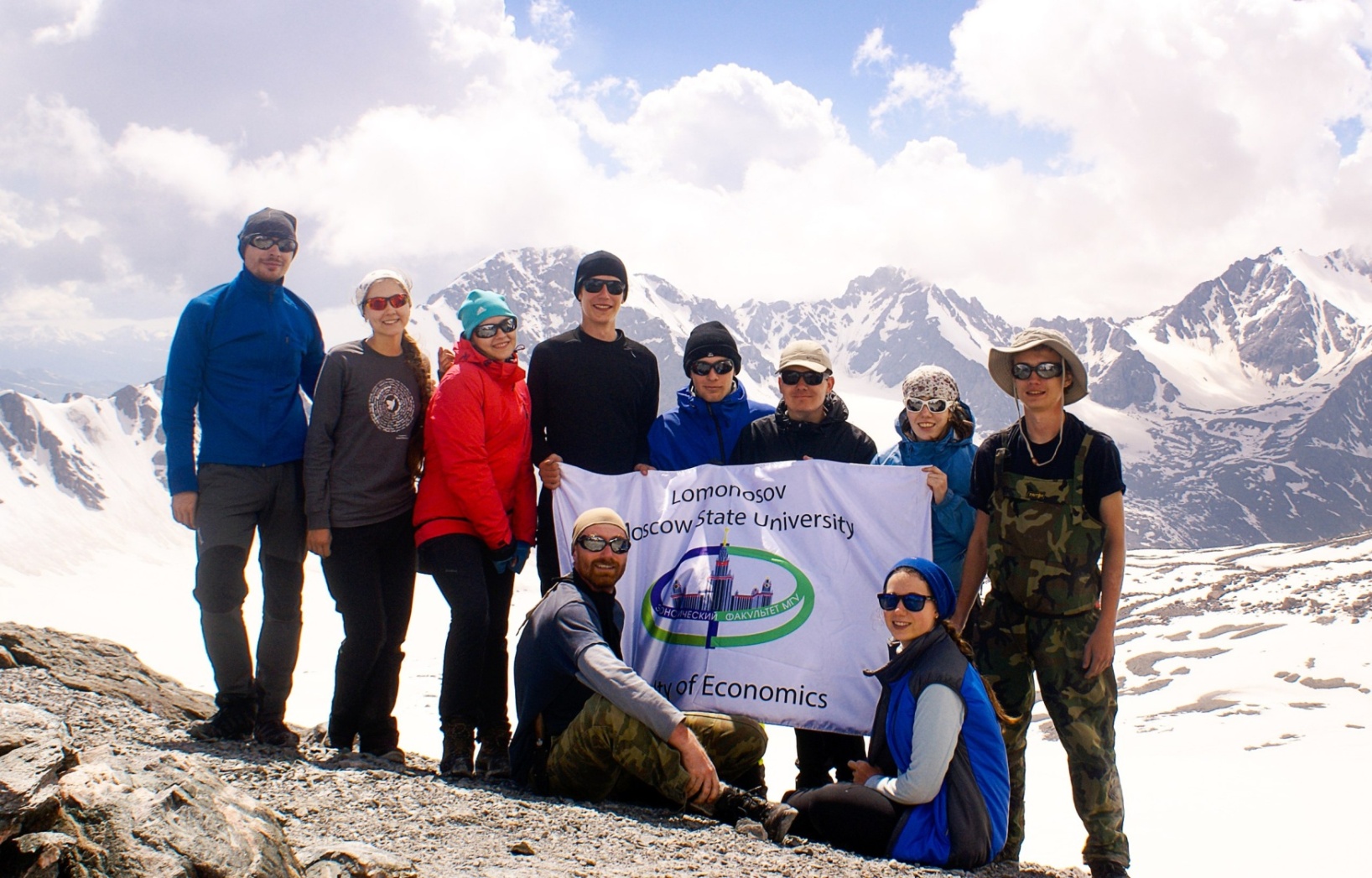 Везде есть место подвигу